iSGTW Advisory Board Meeting

Wednesday 24 July, 2013
Status Report
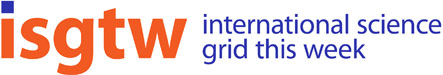 Andrew Purcell
Editor
Overview
Developments
 Media partnerships
 Readership
 Subscribers
 Social media
 Event coverage
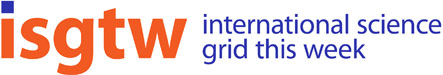 Andrew Purcell
Editor
Developments 1
e-Science Talk project coming to an end.
Finishes at the end of the month.
Review set for 13 September in Brussels.
Final report on iSGTW and social media for EC now complete.
iSGTW readership survey report for EC also completed.
As of 1 August, Andrew will be spending only 0.75FTE on iSGTW.
Zara Qadir no-longer contributing to the publication – we thank her for her efforts and wish her all the best for the future.

Summer break:
Andrew currently away for 4 weeks.
iSGTW break will be for 2 weeks only, as last year.
No issue on 31 July, 7 August.
Melissa (and her students) have kindly agreed to publish the remaining issues while Andrew is away.
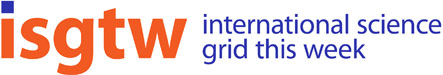 Andrew Purcell
Editor
Developments 2
iSGTW archive section of website now properly formatted

   Banners from previous media partnership now removed from site and
     newsletter.

    Newsletter formatting tweaked, so as to take account of new, reduced
      format (one feature article fewer per week).

Comment settings on the website have been changed, so that all new comments must now be approved before they are visible on the site. This is an attempt to tackle growing problem of spam comments, which has accompanied increase in traffic to site.
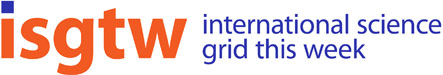 Andrew Purcell
Editor
Developments 3
Plan to clear all previous comments from articles during the Drupal 6 to Drupal 7 upgrade. 

Five feature articles produced for iSGTW under freelance scheme (now ended).

Several new media partnerships signed/completed/under discussion...
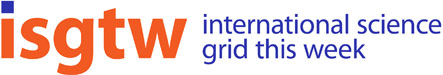 Andrew Purcell
Editor
Media partnerships
Media partnership with ISC’13 completed.

 Media partnership with ISC Big Data event in September currently under discussion.

 Media partnership now established with EUDAT for event in October.

 Content-sharing agreement with NUANCE (Newsletter of UbuntuNet  Alliance: Networks, Collaboration, Education) now signed.

Limited to ten articles per year.
Should help us to increase coverage of Africa.
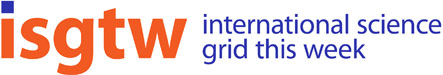 Andrew Purcell
Editor
Readership
Site traffic still doing well this quarter.

‘Visits’ (71,000), ‘new visits’ (73%), and ‘unique visits’ (53,280) all unchanged on previous quarter (i.e. <1% difference).

‘Page views’ and ‘visit duration’ down slightly though (both 12%), probably due to reduction in size of issue (i.e. less pages now available to view per issue).

Traffic (page views) is still over double last year though!

More page views in first half of this year than we have ever had before in a full calendar year. Firmly on track to achieve over half a million page views for 2013.
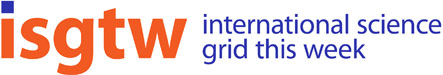 Andrew Purcell
Editor
Subscribers
8,789 newsletter
subscribers
Subscriber numbers had reached a plateau (with no growth over all of last year), but we’ve managed to drive them up again through media partnerships.
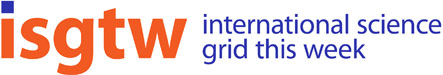 Andrew Purcell
Editor
Social Media
1759 Twitter followers
1207 Facebook ‘likes’
67 Google Plus ‘+1’
Klout score: 54
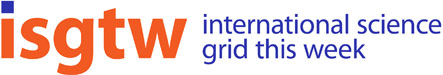 Andrew Purcell
Editor
Events attended
EGI Community Forum 2013        
ISC'13

HPC Advisory Council        
CCC for DOD and Government Summit        
Open Science Grid All Hands Meeting
Globus World
Internet2
Condor Week
NCSA Private Sector Annual
IPDPS
HPDC'13
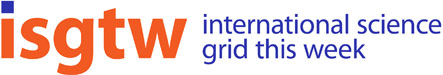 Andrew Purcell
Editor